Бюджет для гражданна 2017год и плановый период 2018 и 2019 годов к Решению Совета Хромцовского сельского поселения от 23.12.2016 № 73 «О бюджете Хромцовского сельского поселения на 2017 год и на плановый период 2018 и 2019 годов»
Хромцовское сельское поселение
Уважаемые жители Хромцовского сельского поселения!
Одна из основных целей бюджетной политики – обеспечение прозрачности, открытости и доступности бюджетного процесса для населения. Инструментом реализации этой цели является «Бюджет для граждан». 
«Бюджет для граждан» - это аналитический материал, разрабатываемый в целях ознакомления граждан с основными целями, задачами и приоритетными направлениями бюджетной политики Хромцовского сельского поселения, планируемыми и достигнутыми результатами использования бюджетных ассигнований.
Надеемся, что представление бюджета в понятной и доступной форме повысит уровень общественного участия жителей в бюджетном процессе Хромцовского сельского поселения.
«Бюджет для граждан подготовлен администрацией Хромцовского сельского поселения Фурмановского муниципального района.

	Место нахождения: Ивановская область, Фурмановский район, с.Хромцово, д.8
Телефон: (49341) 98-1-30
Факс: (49341)  98-1-01
Адрес электронной почты: adm- chromzovo@mail.ru
Основные понятия и термины
Бюджет - это форма образования и расходования денежных средств, предназначенных для финансового обеспечения задач и функций государства и местного самоуправления.
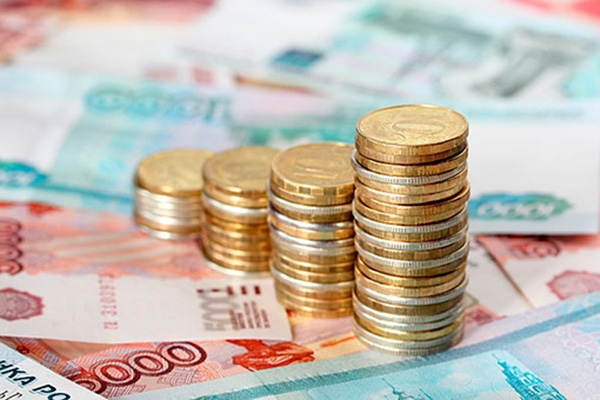 Показатели социально – экономического развития
1. Экономические показатели
Хромцовское сельское поселение – административно-территориальное образование  Фурмановского муниципального района Ивановской области с центром в селе Хромцово. 
	Поселение имеет общеобразовательную школу с дошкольными группами, культурно-досуговый комплекс, в состав которого входят два сельских дома культуры и две сельских библиотеки, два фельдшерско-акушерских пункта, два отделения связи, два АТС, 4 магазина, основное промышленное предприятие – Хромцовский карьер.
Основные понятия и термины
Поступающие в бюджет денежные средства являются доходами
Безвозмездные поступления 
(средства, которые поступают в бюджет безвозмездно из других бюджетов, а также от юридических и физических лиц)
Налоговые доходы (часть доходов граждан и организаций, которые они обязаны платить государству)
Неналоговые доходы (платежи в виде штрафов, санкций за нарушение законодательства, платежи за пользование имуществом государства, средства самообложения граждан)
Выплачиваемые из бюджета денежные средства называются расходами бюджета.
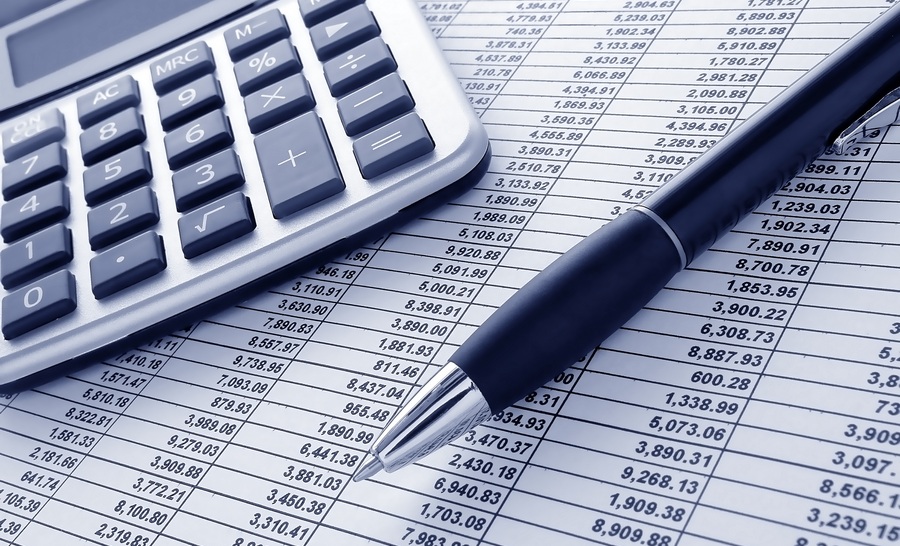 Основные понятия и термины
Если расходная часть бюджета превышает доходную, то бюджет формируется с
ДЕФИЦИТОМ
Превышение доходов над расходами образует положительный остаток бюджета 
ПРОФИЦИТ
Основные понятия и термины
Муниципальный долг – обязательства, возникающие из муниципальных заимствований, гарантий по обязательствам третьих лиц, другие обязательства в соответствии с видами долговых обязательств, принятые на себя муниципальным образованием. 
Межбюджетные трансферты – средства, предоставляемые одним бюджетом бюджетной системы Российской Федерации другому бюджету Российской Федерации.
Дотации – межбюджетные трансферты, предоставляемые на безвозмездной и безвозвратной основе без установления направлений и (или) условий их использования.
Муниципальная программа – комплекс мероприятий, увязанных по ресурсам, срокам и исполнителям, направленных на достижение целей социально-экономического развития Иванковского сельского поселения в определенной сфере.
Основные характеристики бюджета Хромцовского  сельского поселения
тыс. руб.
Общий объем доходов бюджета
Хромцовскогосельского поселения
Объем и структура доходов в динамике бюджета Хромцовского сельского поселения
Структура доходов на 2017 год и плановый период 2018-2019 гг, 
тыс. рублей
2018 год
2019 год
Налоговые и неналоговые доходы бюджета   Хромцовского  поселения на 2017 год и плановый период 2018 и 2019 годов, тыс. рублей
Безвозмездные поступления на 2017 год и плановый период 2018 и 2019 годов
тыс. руб.
Бюджетная политика в области доходов
Мероприятия, направленные на увеличение собираемости платежей в бюджет:
повышение ответственности каждого администратора доходов бюджета за эффективное прогнозирование, своевременность, правильность и полноту поступления администрируемых им платежей;
усиление совместно с налоговыми органами работы по легализации заработной платы работающего населения и выводу из «тени» доходов предпринимателей, а также по установлению причин образования и обоснованности убытков.
В целях увеличения доходов бюджета особое внимание следует уделять следующим направлениям:
обеспечению эффективного управления муниципальной собственностью Хромцовского сельского поселения;
активизации работы по выявлению не оформленных в установленном законодательством порядке земельных участков и не оформленных в собственность объектов недвижимости, в том числе объектов незавершенного строительства, с последующим понуждением собственников земельных участков и объектов недвижимости к своевременной регистрации прав собственности на данные объекты;
сокращению задолженности и недоимки по платежам в бюджет поселения путем взаимодействия в рамках межведомственных комиссий с налогоплательщиками Хромцовского сельского поселения и эффективной реализацией контрольных функций главными администраторами доходов местного бюджета;
поддержке малого и среднего предпринимательства.
Кардинальное увеличение доходной базы бюджета Хромцовского сельского поселения может быть обеспечено развитием экономики поселения, привлечением инвестиций и появлением новых налогоплательщиков.
Бюджетная политика в области расходов
Бюджетная политика соответствует стратегическим целям и задачам Хромцовского сельского поселения и направлена:
на обеспечение равного доступа населения к социальным услугам в сфере образования, культуры и спорта, 
на повышение качества предоставляемых услуг;
на оптимизацию расходов бюджета, обеспечение режима эффективного и экономного расходования средств.
В основу бюджетной политики   Хромцовского сельского поселения положено безусловное исполнение действующих обязательств. Необходимо временно приостановить принятие новых расходных обязательств с учетом сложной экономической ситуации.
Расходы
Бюджет Хромцовского сельского поселения формируется в рамках   муниципальных программ и не программных направлений деятельности.
В 2017 году и плановом периоде 2018 и 2019 годов планируется реализация пяти муниципальных программ:
Непрограммные направления расходов составляют 218,1 тыс. рублей или 37,9% от общего объема расходов бюджета.
Структура расходов бюджета Хромцовского сельского поселения  на 2017 год по основным разделам и подразделам и на плановый период 2018 и 2019 годов
Общегосударственные вопросы
Структура расходов бюджета Хромцовского сельского поселения  на 2017 год и плановый период 2018 и 2019 годов  по основным разделам и подразделам, тыс. руб.
Национальная оборона
Национальная безопасность и правоохранительная деятельность
Структура расходов бюджета Хромцовского  сельского поселения  на 2017 год и плановый период 2018 и 2019 годов по основным разделам и подразделам, ыс. руб.
Национальная экономика
Жилищно – коммунальное хозяйство
Структура расходов бюджета Хромцовского сельского поселения  на 2017 год по основным разделам и подразделам
Культура и кинематография
Социальная политика
Целевые показатели, планируемые к достижению в результате реализации муниципальных программ
1. Совершенствование местного самоуправления Хромцовского сельского поселения Фурмановского муниципального района
Цель и ожидаемые результаты  реализации муниципальной программы:
Целью реализации муниципальной программы является обеспечение  деятельности органов местного самоуправления:
- обеспечение своевременного и полного исполнения расходных обязательств Хромцовского сельского поселения Фурмановского муниципального района
Целевые показатели, характеризующие ожидаемые результаты реализации программы, в том числе по годам реализации представлены в нижеследующей таблице:
Ресурсное обеспечение муниципальной программы
2. Развитие культуры Хромцовского сельского поселения Фурмановского муниципального района
Цель и ожидаемые результаты  реализации муниципальной программы
Целью реализации программы является обеспечение конституционного права населения Иванковского сельского поселения на доступ к ценностям культуры и свободы творчества, стратегическая цель программы – повышение качества жизни населения, реализация прав на доступ к информации, культурным ценностям и благам жителей поселения, укрепление материально-технической базы учреждений культуры.
Реализация программы в 2014 - 2019 годах обеспечит:
повышение качества услуг обслуживания населения Хромцовского сельского поселения;
 создание условий для безопасного пребывания посетителей в зданиях учреждений культуры;
 роста числа клубных формирований, кружков, клубов по интересам и участников в них;
 увеличение количества посетителей фестивалей, конкурсов, культурных проектов, социально-значимых мероприятий, а так же числа мероприятий культурно-досугового характера, проводимых учреждениями культуры;
 увеличение доступности населению Хромцовского сельского поселения информации о деятельности учреждений сферы культуры посредством использования информационных технологий;
сохранение культурного потенциала отрасли за счет обеспечения непрерывного процесса переподготовки кадров и повышения их квалификации;
Целевые показатели, характеризующие ожидаемые результаты реализации  программы, в том числе по годам реализации,  представлены в нижеследующей таблице:
3. Обеспечение безопасности граждан на территории Хромцовского сельского поселения Фурмановского муниципального района
Цель и ожидаемые результаты реализации муниципальной программы 
Целью реализации муниципальной программы является создание стратегии развития пожарной безопасности, организации реальной эффективной работы всех спасательных служб и формирований, мобильность и экипировка на должном уровне спасательных служб, снижение количества погибших и пострадавших при различных чрезвычайных ситуациях, качественное обучение всех категорий населения культуре безопасности, предупреждение и профилактика возникновений чрезвычайных ситуаций.
Целевые показатели, характеризующие ожидаемые результаты реализации программы, и финансовое обеспечение в том числе по годам реализации представлены в нижеследующей таблице:
4. Развитие малого и среднего предпринимательства на территории Хромцовского сельского поселения  Фурмановского муниципального района
Цель и ожидаемые результаты реализации муниципальной программы :
Создание условий для развития «семейного бизнеса», молодежного предпринимательства, содействие повышению уровня занятости населения и развитие самозанятости. 
          Формирование благоприятного общественного мнения о малом и среднем предпринимательстве.
          Оказание содействия субъектам малого и среднего предпринимательства в продвижении производимых ими товаров (работ, услуг).
 Создание условий для повышения уровня знаний субъектов малого и среднего предпринимательства по ведению бизнеса, профессиональной подготовки, переподготовки и повышения квалификации кадров.
Данные о ресурсном обеспечении реализации Программы представлены в нижеследующей таблице:
5. Благоустройство и повышение энергоэффективности Хромцовского сельского поселения Фурмановского муниципального района
Цель и ожидаемые результаты реализации муниципальной программы
         Развитие сети уличного освещения, комплексное решение проблемы благоустройства населенных пунктов сельского поселения является одной их основных целей реализации муниципальной программы.
Целевые показатели, характеризующие ожидаемые результаты реализации программы, в том числе по годам реализации представлены в нижеследующей таблице:
Отчетные значения по целевым показателям определяются на основе данных отчетности администрации Иванковского сельского поселения.
Муниципальная программа реализуется посредством реализации двух подпрограмм:
           1) «Энергосбережение и повышение энергетической эффективности» - включает эффективное расходование средств местного бюджета на применение энергосберегающих технологий в системе уличного освещения и развитие сети уличного освещения.       
         2) «Благоустройство» - включает эффективное расходование средств местного бюджета на благоустройство населенных пунктов сельского поселения.
Ресурсное обеспечение муниципальной программы            Данные о ресурсном обеспечении реализации Программы представлены в нижеследующей таблице:
Динамика (структура) расходов бюджета Иванковского сельского поселения
Социально-значимые расходы
Социально-значимые расходы, не предусмотрены к финансированию за счет бюджета Хромцовского сельского поселения на 2017 финансовый год и на плановый период 2018 и 2019 годов
Муниципальный долг
Муниципальных заимствований в 2015, 2016 не осуществлялось. В 2017 году и плановом периоде 2018-2019гг также не планируется осуществление муниципальных заимствований и осуществление расходов по их погашению